Урок окружающего мира во 2 классеПриродные зоны полярного пояса
Смирнова Елена Валерьевна,
учитель начальных классов
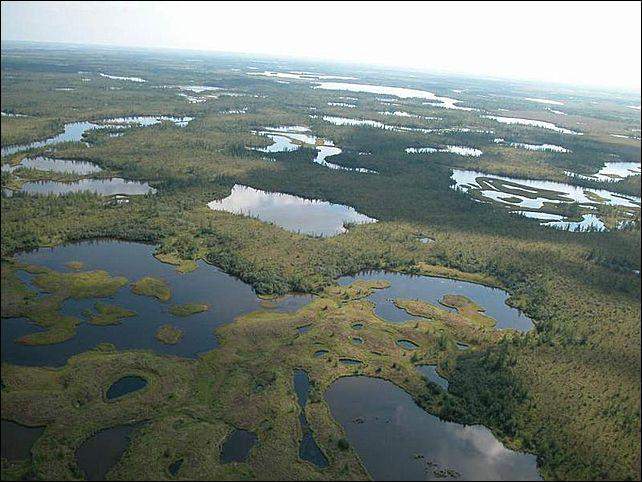 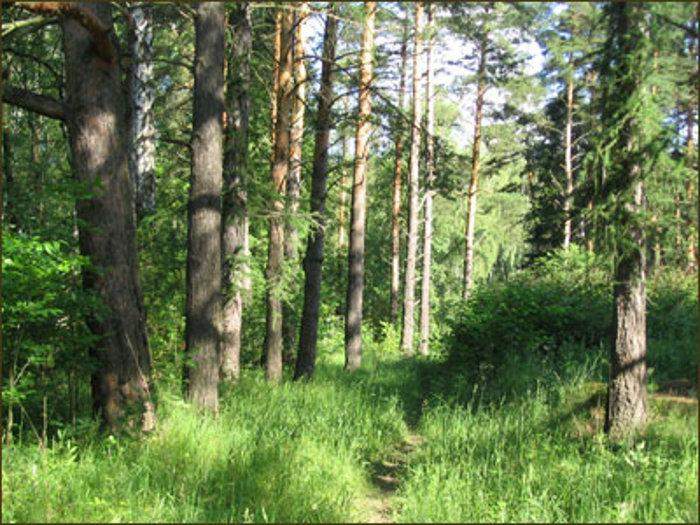 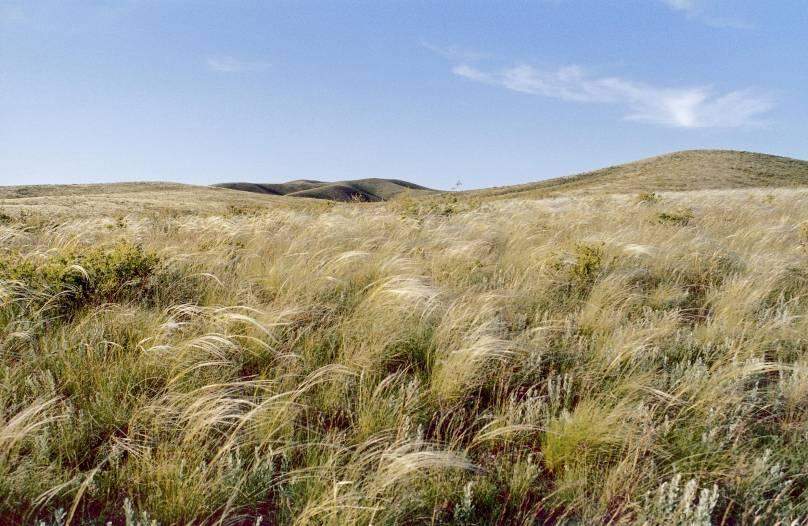 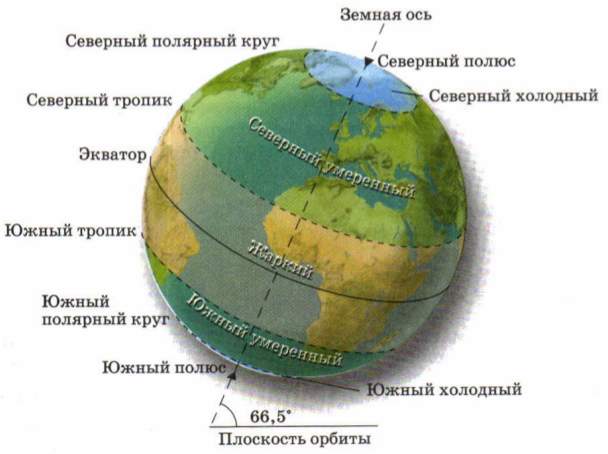 Природные зоны полярного пояса
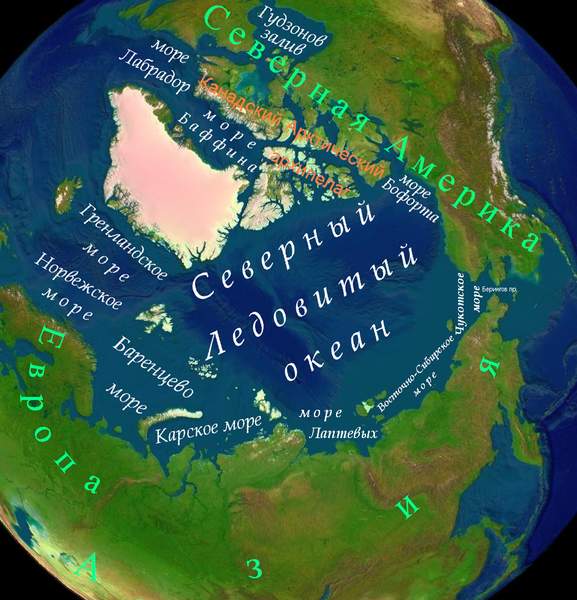 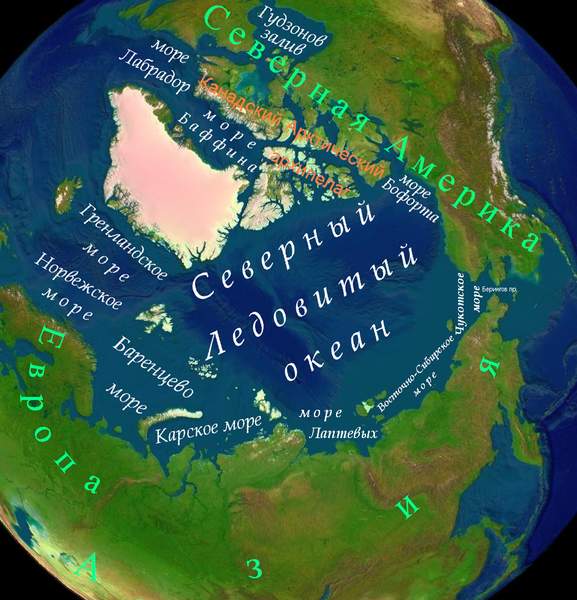 Арктика
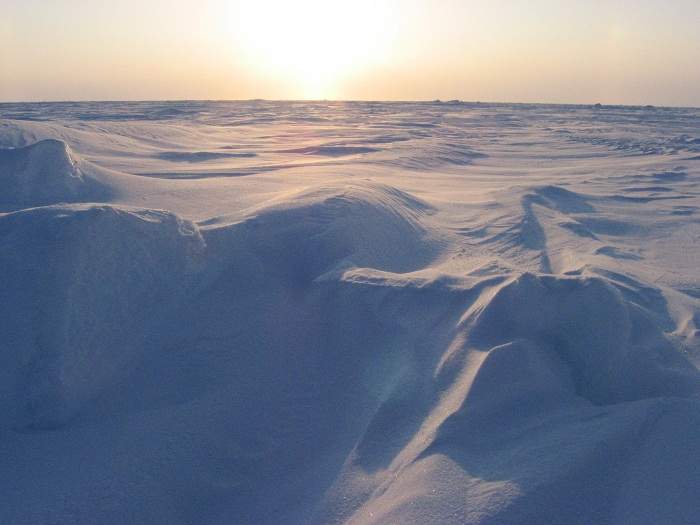 Планктон
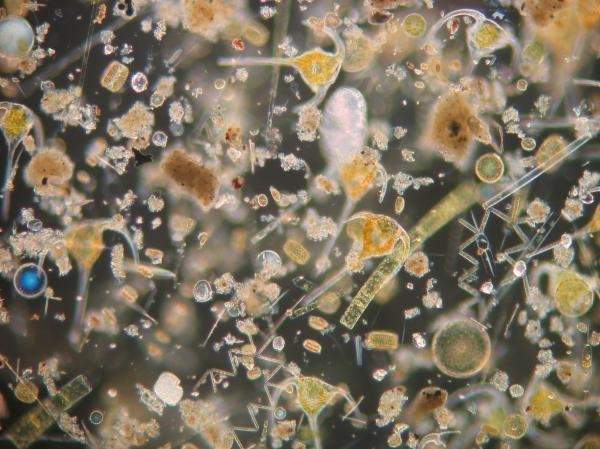 Птичьи базары
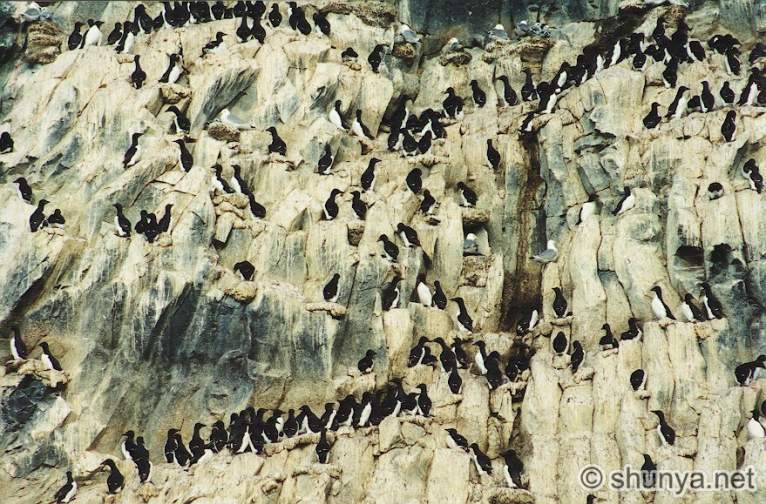 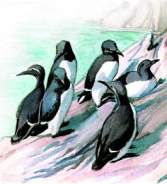 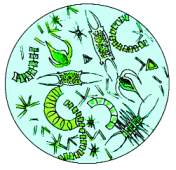 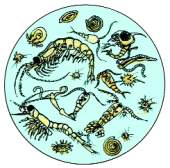 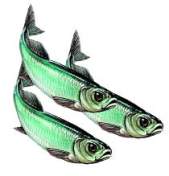 планктонные 
растения
планктонные
животные
рыбы
кайры
«кормильцы»
«едоки»
«едоки»
«едоки»
Животные Арктики
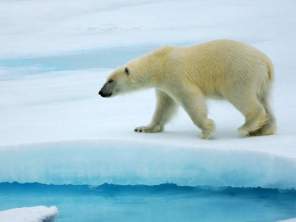 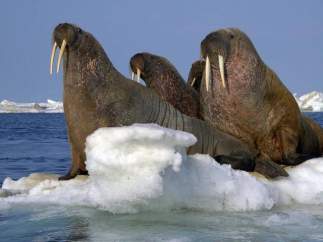 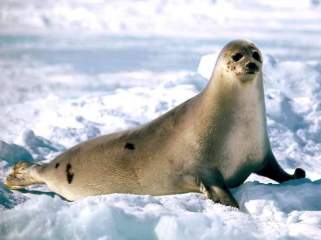 белый медведь
моржи
тюлень
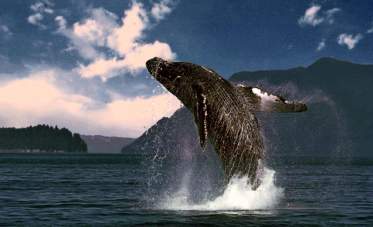 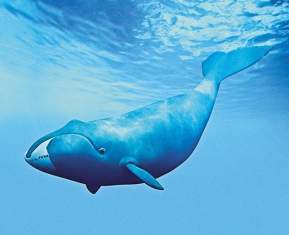 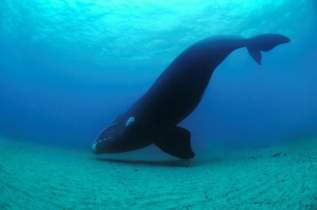 гренландский кит
Тундра
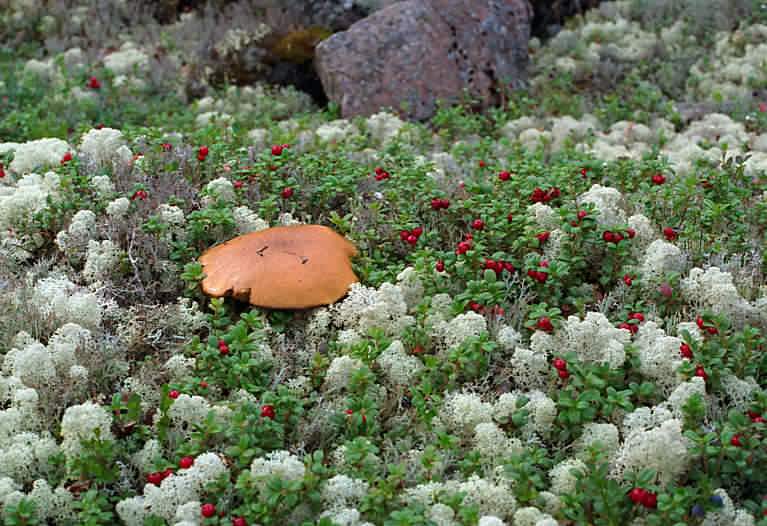 Северное сияние
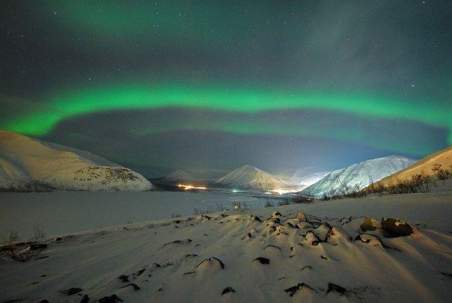 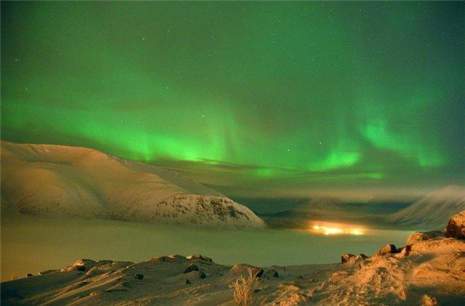 Животные тундры
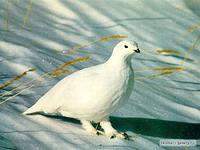 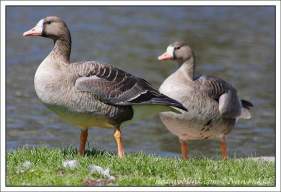 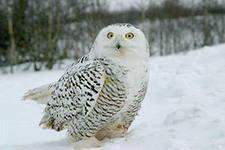 белая куропатка
белолобый гусь
полярная сова
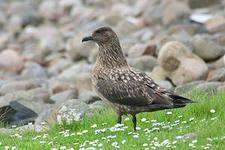 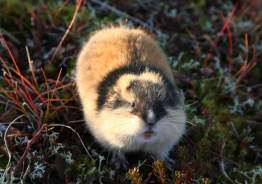 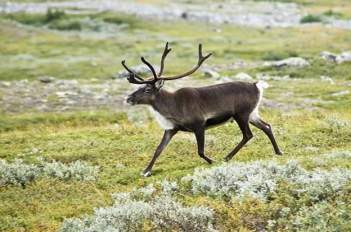 поморник
лемминг
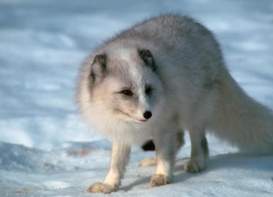 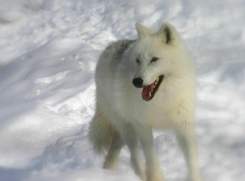 северный олень
песец
полярный волк
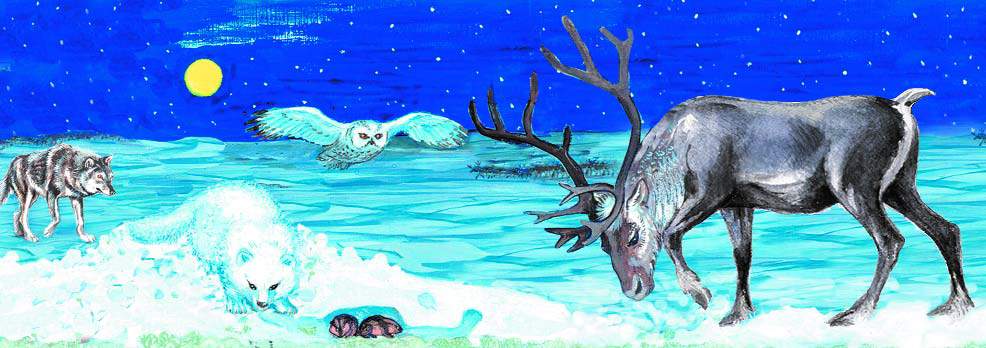 Северный олень и лемминг питаются лишайниками, волк питается северными оленями. А песец и полярная сова – леммингами.
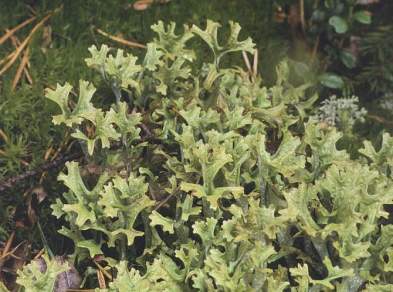 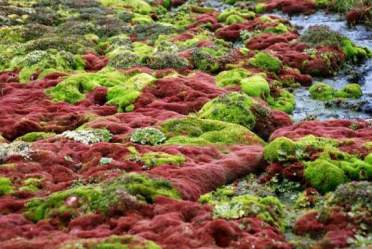 мхи
лишайники
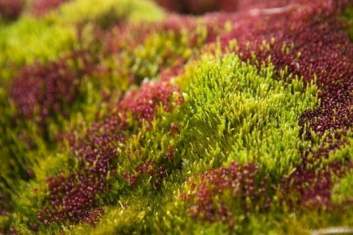 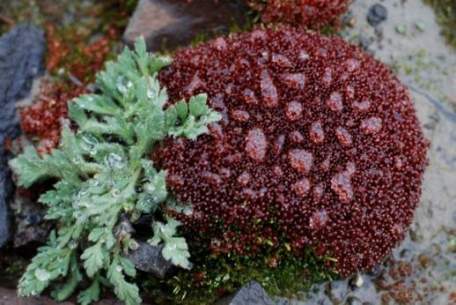 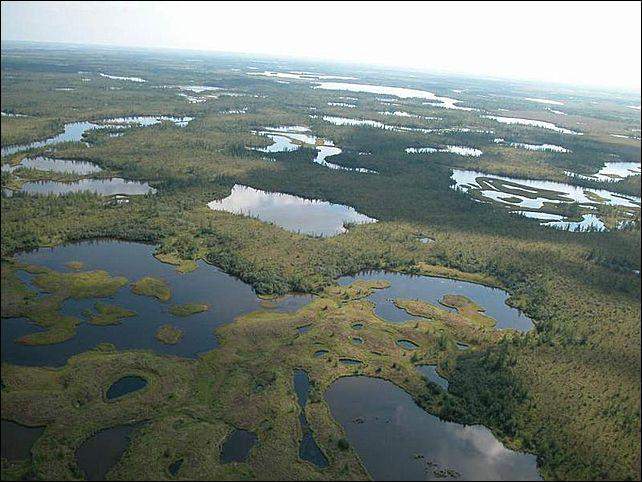 Растения тундры
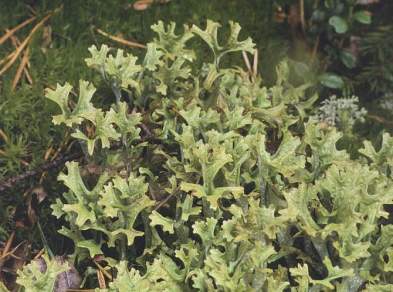 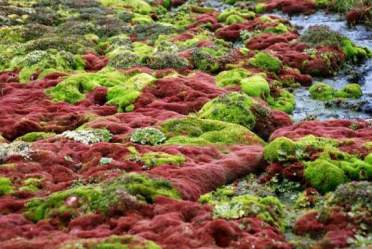 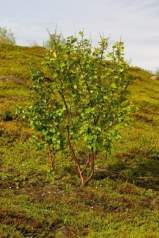 мхи
лишайники
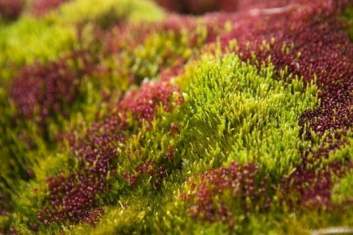 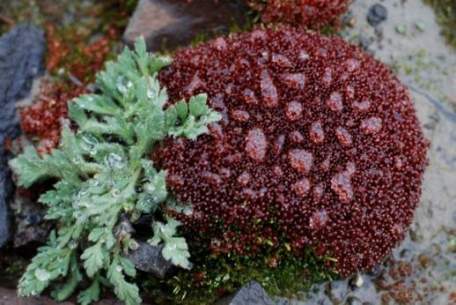 карликовая берёза
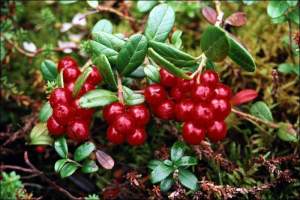 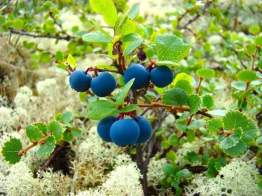 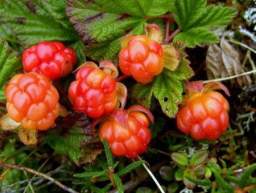 брусника
морошка
голубика
Литература и источники:
1. Окружающий мир. Наша планета Земля / Учебник для 2-го класса. Авторский коллектив:  Вахрушев А.А.,Бурский О.В.,Раутиан А.С. -   Москва, “Баласс”,  2012 

2. Окружающий мир.Наша планета Земля.  2 класс /  Методические рекомендации для учителя. Авторский коллектив:  Вахрушев А.А.,Бурский О.В.,Раутиан А.С.  -  Москва, “Баласс”,  2011

3. Сайт Образовательная система «Школа 2100» Url:  http://www.school2100.ru/
Фото тундры
http://images.yandex.ru/yandsearch?text=%D1%82%D1%83%D0%BD%D0%B4%D1%80%D0%B0%20%D0%BA%D0%B0%D1%80%D1%82%D0%B8%D0%BD%D0%BA%D0%B8&img_url 
Фото Арктики
http://images.yandex.ru/yandsearch?text=%D0%B0%D1%80%D0%BA%D1%82%D0%B8%D0%BA%D0%B0%20%D0%BA%D0%B0%D1%80%D1%82%D0%B8%D0%BD%D0%BA% 
Фото планктона
http://images.yandex.ru/yandsearch?text=%D0%BF%D0%BB%D0%B0%D0%BD%D0%BA%D1%82%D0%BE%D0%BD%20%D0%BA%D0%B0%D1%80%D1%82%D0%B8%D0%BD%D0%BA%D0%B8&fp
Фото птичьи базары
http://images.yandex.ru/yandsearch?text=%D0%BF%D1%82%D0%B8%D1%87%D1%8C%D0%B8%20%D0%B1%D0%B0%D0%B7%D0%B0%D1%80%D1%8B%20%D0%BA%D0%B0%D1%80%D1%82%D0%B8%D0%BD%D0%BA%D0%B8&fp
Все права на использованные изображения принадлежат их авторам.

Изображения найдены с использованием поиска картинок Google, Яндекс и Mail.

Изображения не тиражируются и не используются в коммерческих целях.
Источники графики